Подросток и закон
«В беду  падают, как в пропасть, вдруг, но в преступление сходят по ступеням».
А.А.Бестужев-Марлинский 

«Никакие выгоды, достигнутые ценой преступления, не могут вознаградить потерю душевного мира».
Г.Филдинг
Что же такое преступление?
С юридической точки зрения преступление – это общественно- опасное деяние или бездействие, направленное против существующего строя или нарушающее существующий правопорядок и влекущее уголовную ответственность. Согласно Уголовному праву Российской Федерации преступлением признается виновно совершенное общественно опасное деяние, которое запрещено Уголовным кодексом РФ под угрозой наказания.
Основными признаками преступления признаются:
-общественная опасность совершаемого деяния, 
-противоправность этого деяния, 
 -обязательная виновность лица совершающего противоправное общественно-опасное деяние ,
  -наказуемость деяния. 
Если хотя бы один из этих признаков будет отсутствовать, то деяние не будет признано преступлением.
Уголовный закон выделяет несколько категорий преступлений в зависимости от степени общественной опасности:
преступления небольшой тяжести, за которые предусмотрено наказание не более 2 лет лишения свободы;
преступления средней тяжести – не более 5 лет;
тяжкие преступления – не более 10 лет;
особо тяжкие преступления – свыше 10 лет.
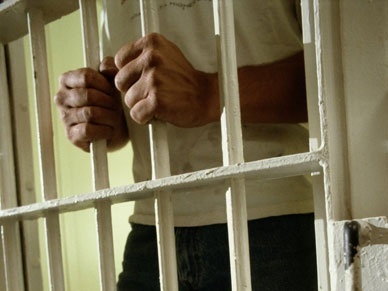 Преступления против личности:
Убийство
Побои
Истязание
Похищение человека
Клевета
Изнасилование
Вовлечение 
несовершеннолетних 
в совершение преступления
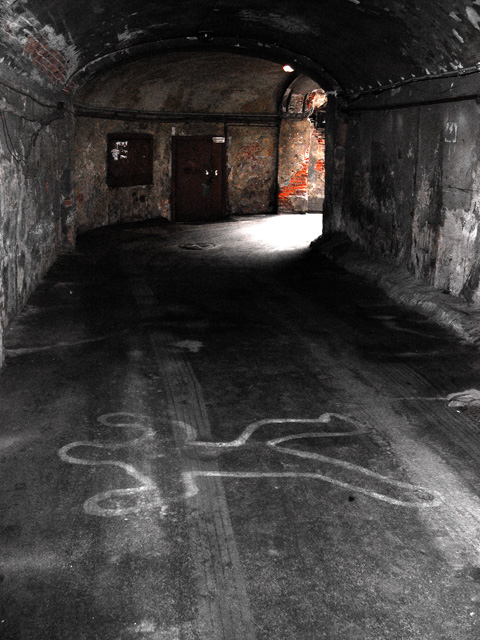 Преступления в сфере экономики:
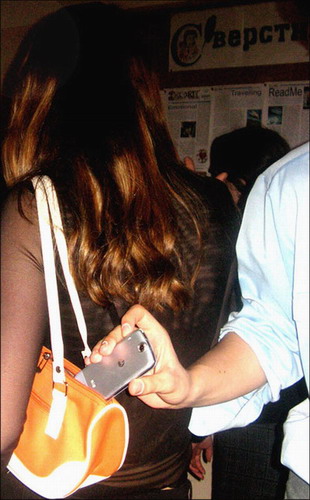 Кража
Грабёж
Разбой
Вымогательство
Лжепредпринимательство
Контрабанда
Фиктивное банкротство
Преступления против общественной безопасности и порядка:
Терроризм
Хулиганство
Вандализм
Пиратство
Уничтожение или 
повреждение 
памятников истории
 и культуры
Изготовление 
наркотических
средств
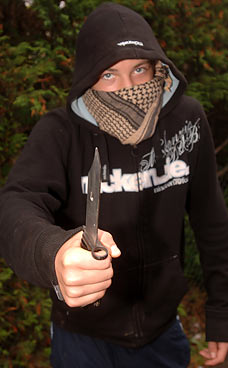 Преступления против государственной власти:
Измена
Шпионаж
Получение или дача взятки
Служебный подлог
Халатность
Ложный донос
Оскорбление  представителя власти
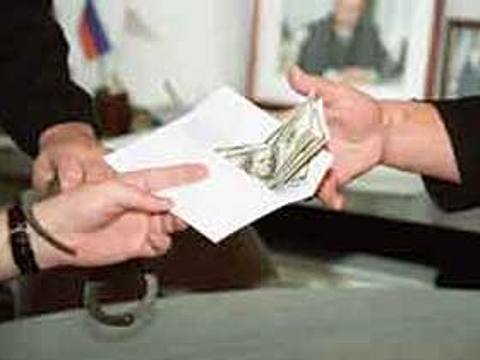 Выполните предложенные задания.
Виды уголовных наказаний:
Штраф
Лишение прав занимать определённые должности
Обязательные работы
Исправительные работы
Ограничения по военной службе
Конфискация имущества
Ограничение свободы
Арест
Содержание в дисциплинарной воинской части
Лишение свободы на определённый срок
Пожизненное лишение свободы
Смертная казнь
Уголовная ответственность несовершеннолетних наступает с 16 лет за все виды преступлений,с 14 лет за ряд преступлений:
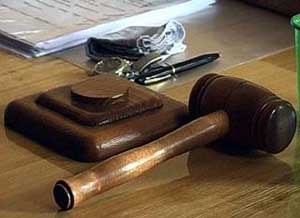 Убийство
Умышленное причинение тяжкого вреда здоровью
Похищение человека
Изнасилование
Насильственные действия сексуального характера
Кражу
Грабёж
Разбой
Вымогательство
Вандализм
Терроризм
Повреждение имущества
Ложное сообщение об акте терроризма
Завладение автомобилем неправомерное и др.
Существуют обстоятельства, отягощяющие уголовную ответственность:
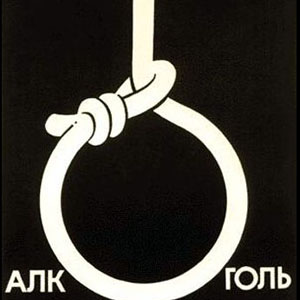 Совершение преступления в состоянии опьянения
Совершение преступления организованной группой
Особая жестокость
Корыстные цели
Выполните предложенные задания.
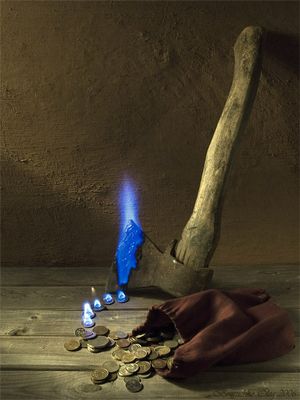 Способно ли уголовное наказание исправить преступника?
Почему уголовный закон относится к несовершеннолетнему преступнику мягче, чем к взрослому?
Как вы относитесь к отмене смертной казни в России?
Не будьте равнодушными к окружающим вас людям!
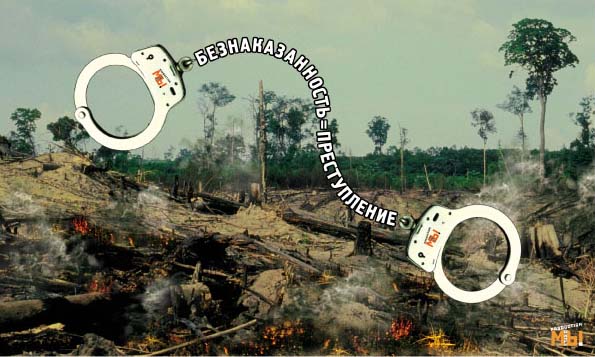